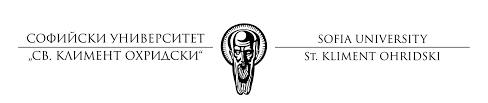 Проблемното поведение при децата - теории и проучвания


Ивайло Миланов, докторант в направление „Социални дейности“ към катедра „Социална работа“, Факултет по педагогика

01.12.2022 г.
Темата на моето изследване: Модел за социална работа на общинско ниво с деца с проблемно поведение

Целта на моето изследване: Да се създаде ефективен механизъм за реализиране на общинска политика за управление на ресурсите за децата с поведенчески проблеми, нуждаещи се от обща подкрепа и опита от прилагането на този модел в процеса на изследването;

Моето убеждение, че поведението на детето е функция на средата;
Понятието в Тълковен речник – http://talkoven.onlinerechnik.com/duma
Значение на думата поведение
ср., само ед. Характер на постъпките, действията; държане. Лошо поведение.• Правя поведение. Преднамерено се съобразявам с желанията на друг човек и с нормите, поставени от него.
Значение на думата проблем
мн. проблеми, (два) проблема, м.1. Сложен въпрос, който изисква разрешаване, изучаване, изследване. Проблем на екологията.2. Обикн. мн. Неприятности, трудности, мъчнотии. Семейни проблеми.прил. проблемен, проблемна, проблемно, мн. проблемни. Проблемно изследване.
Понятието в законодателството в България
В прегледа на действащото законодателство отсъства дефиниция или определение на „проблемно поведение”, въпреки че се използва често като основание за предприемане на съответни действия. 
Терминът се използва в Закона за предучилищното и училищно образование и в методиките на някои социални услуги, но подчертано, като описание на действия и дейности с тази група деца. 
/Миланов И. кн. Социални дейности том115 2022/
От други изследователи
Рисковото поведение се разбира най-общо като поведение, чиито резултати ограничават развитието на личността и застрашават психическото и физическото здраве на индивида. Дефиницията е валидна и за проблемното поведение, тъй като в научната литература експлицитно не се открива такава“ /Папазова, Е., Маноилова, И. 2020/.
От други изследователи
Според Херберт, поведенческите проблеми могат да се концептуализират като ,,стратегии за приспособяване, които детето е научило въз основа на неблагополучията си и тези на другите в опит да се справи с изискванията на живота” (Herbert, 1987). Различни направления в психологията признават необходимостта от натиск на средата и социален контрол, с чиято помощ детето се вписва в социалния порядък. Херберт акцентира на този факт и посочва недостатъчната социализация като причина, проблемното поведение в юношеството и детството да се различава от общоприетите социални стандарти. 
(Herbert M, 1987)
Майкъл Ратър
… „трудни деца“ се наричат деца, които поради емоционални разстройства или поведенчески разстройства се оказват трудни за възрастните. Тези разстройства причиняват на самите деца не по-малко неприятности от околните, защото ги лишава от радостите на детството. Той разглежда поведението от различни аспекти според групите фактори, които го провокират, анализира и предлага подходи за диагностика и решение (Ратър, М., 1987).
Теорията за проблемно поведение на Джесър - най-ранно определение 60-те години
Проблемното поведение е поведение, което е социално дефинирано като проблем, като източник на безпокойство или като нежелателно от социалните и/или правните норми на конвенционалното общество и неговите институции на власт; това е поведение, което обикновено предизвиква някаква форма на реакция на социален контрол, независимо дали е минимална, като изявление на неодобрение, или крайна, като лишаване от свобода.
      (Jessor & Jessor, 1977)
Джесър – преразгледана и допълнена 1991 г.
Фокусира се върху юношеската възраст
Изследванията са направени в САЩ и КНР
Изследва влиянието на средата и личността върху поведението
Извежда нова структура на влиянието – защитни и рискови фактори, които повлияват поведението
Джесър – преразгледана и допълнена
Въвежда структура от три основни системи от обяснителни променливи: системата на възприеманата среда, системата на личността и системата на поведението
Всяка система е съставена от променливи, които служат или като стимули за ангажиране с проблемно поведение, или за контрол срещу участие в проблемно поведение. Балансът между стимулите и контролите, който определя степента на склонност към проблемно поведение във всяка система. 
Общото ниво на склонност към проблемно поведение и в трите системи отразява степента на психосоциална конвенционалност-неконвенционалност, характеризираща всеки юноша.
Джесър – системата на възприеманата среда
Концепциите, включват социален контрол, модели и подкрепа. Променливите се разграничават въз основа на директността или близостта на техните връзки с проблемното поведение. Най близките променливи (например модели на връстници за употреба на алкохол) пряко влияят на поведението, докато дисталните променливи (например родителска подкрепа) са по-отдалечени в причинно-следствената верига.
Склонността към проблемно поведение включва:
ниско родителско неодобрение на проблемното поведение, високо одобрение от връстници за проблемно поведение, 
високи модели на връстници за проблемно поведение, нисък родителски контрол и подкрепа, 
/Jessor, Donovan, & Costa, 1991/
Джесър – системата на личността
Концепциите, включват шаблонен и взаимосвързан набор от относително трайни, социокогнитивни променливи - ценности, очаквания, вярвания, нагласи и ориентации към себе си и обществото - които отразяват социалното обучение и опит в развитието. 
Склонността към проблемно поведение включва: 
по-ниска стойност на академичните постижения, 
по-висока стойност на независимостта, 
по-голяма социална критика, 
по-високо отчуждение, 
по-ниско самочувствие, 
по-голяма толерантност към отклоненията в отношението 
по-ниска религиозност.
Джесър – поведенческата система
Концепциите включват както проблемно поведение, така и конвенционално поведение. 
Проблемното поведение включва употреба на алкохол, проблемно пиене, пушене на цигари, употреба  на наркотици, общо поведение, което нарушава нормите, рисково шофиране и преждевременен полов акт. Участието в което и да е проблемно поведение увеличава вероятността от участие в други проблемни поведения поради техните връзки в социалната екология на младежта - със социално организирани възможности да се учат и да ги практикуват заедно - и сходните психологически значения и функции, които поведението може да има (напр. открито отричане на конвенционалните норми или изразяване на независимост от родителския контрол). 
Конвенционалното поведение е поведение, което е социално одобрено, нормативно регулирано,  както е подходящо за подрастващите. Те включват посещение на църква и участие в академична курсова работа и постижения. Както църквата, така и училището могат да се разглеждат като институции на конвенционална социализация, насърчаващи конвенционална ориентация и въвличащи младежите в традиционните и установени мрежи на по-голямото общество.
Джесър – обобщение
В обобщение, в рамките на всяка обяснителна система балансът на подбужданията и контролите е този, който определя психосоциалната склонност към участие в проблемно поведение; и това е балансът на подбужданията и контролите в трите системи, който определя общото ниво на склонност към проблемно поведение на юношата.
Приложение
Дефинирането на проблема е основата на неговото разрешаване.
Определя подхода и методите на професионалистите
Влияе на нагласите на обществото към проблема
Дефинирането на проблемното поведение и факторите, които влияят ще подкрепи докторантското изследване в посока координиран модел за работа работа с детето и средата в мултидисциплинарна среда.
Ползвана литература
Миланов И. кн. Социални дейности том115, 2022
Папазова, Е., Маноилова, И. 2020
Ратър, М., 1987
Herbert, M, 1987
Jessor & Jessor, 1977
Jessor, Donovan, & Costa, 1991
Шумкова, И. кн 100, 2010
Да бъдем разбиращи и доволни.

Ивайло Миланов